Figure 1
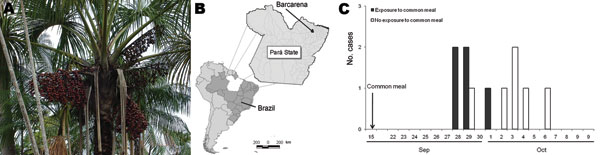 Figure 1.&nbsp;A) Açaí palm and açaí fruit. B) Location of Barcarena in Pará State, Brazil. C) Epidemic curve for 11 case-patients with acute Chagas disease, Barcarena, Brazil, September–October 2006.
Nóbrega AA, Garcia MH, Tatto E, Obara MT, Costa E, Sobel J, et al. Oral Transmission of Chagas Disease by Consumption of Açaí Palm Fruit, Brazil. Emerg Infect Dis. 2009;15(4):653-655. https://doi.org/10.3201/eid1504.081450